Ecosystem: This is the community of living organisms along with non-living environment like air, water, soil
Types of ecosystem: 
Ecosystem is an open system and material can exchange from one ecosystem to another ecosystem. For ex. Frog move from the pond to the land and vice-versa. The ecosystem can be classified based on size, nature and duration; 
(1) Nature: On the basis of nature, it can be natural or artificial. 
Natural Ecosystem: This ecosystem forms naturally without interference of human. Example include are terrestrial like, forest, grassland, desert or aquatic like pond, river, ocean, sea. 
Artificial Ecosystem: This ecosystem is developed and mainted by human. Example include are flowerbed, backyard, aquarium etc.
(2) Duration: On the basis of duration, ecosystem can be classified as temporary or permanent. 
Temporary ecosystem: it is short lived and man made or natural. Example include rain fed pond. 
Permanent ecosystem: it is long lived and self supported natural ecosystem for very long period. Example includes forest, river etc. 
(3) Size: Ecosystem is classified as small or large ecosystem. 
Small: it is small and also known as microecosystm, it can be temporary or permanent for ex. Pond, flowerpot etc.
Large: it is large in size and also known as macroecosystem. It is always permanent and mostly natural. For ex. Ocean, river, forest and desert.
Structure of ecosystem:
An ecosystem consists of both abiotic and biotic components, which are listed in table below:
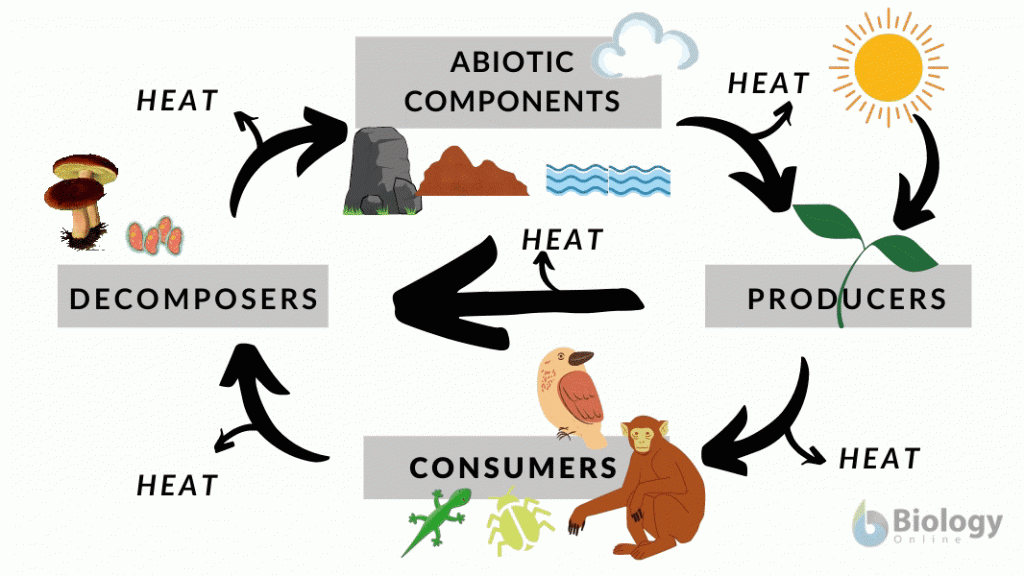 Biotic Components:
 The living organisms present in an ecosystem form the biotic component:

Autotrophic Components
 The term of autotrophic mean (self-nourishing). An autotrophic component is able to fix light energy and manufacture food from simple inorganic substances. This component mainly consists of green plants, blue green algae, photosynthetic bacteria and chemosynthetic microbe’s member of autotrophic are known (producer).
Producers: The role of producers is to prepare food to provide nutrition to the other organisms present in the ecosystem. There are two types of producers; photoautotrophs and chemotropism.
1.Photoautotrophs: These are green plants which can trap sun light to form carbohydrate, simple sugar from carbon di-oxide and water. This process is known as photosynthesis and these organisms are called as photoautotrophs. 
2.Chemoautotrophs: Few bacteria such as sulfur bacteria, nitrifying bacteria, can be able to utilize free energy released from the chemical reactions to prepare organic food with it. They are called chemoautotrophs and the process is known as chemosynthesis.
Heterotrophic Components
The term (heterotrophic) means other-nourishing so that heterotrophic component utilizes rearranges and decomposes the complex materials synthesized by the autotrophs. The members of heterotrophic component are known as (consumers).
 
Consumers: These are mainly the animals. They are unable synthesize their own food and depends on producers. They utilize the oxygen being released from the producers as well. Several consumers don’t get the food from the producers but they are depended on consumers itself. As a result, consumers are related to each other through multiple food chains. They are of the following two types:
Macroconsumers 
Macroconsumers consist of those organisms which are dependent on living being. They are herbivorous, carnivores and omnivores, however the herbivores remain dependent upon the green plants for their food and are classified as primary consumers. Maroconsumers are called secondary and tertiary consumers depending on whether they are carnivores or omnivores, they are also known as phagotrophs.
Microconsumers
Microconsumers breakdown complex compounds from dead or living organism. They release inorganic nutrients in the environment for the utilization of autotrophs and are known as decomposers, they are chiefly saprotrophic, mainly bacteria, actinomycetes and fungi.
Decomposers: These are mainly bacteria and fungi. Their primary purpose in the ecosystem is to decompose the complex organic material into the simple inorganic material so that it can be used for producers to prepare food.
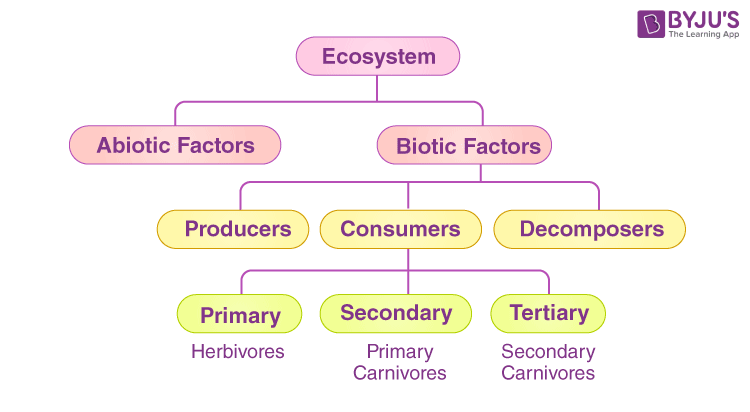 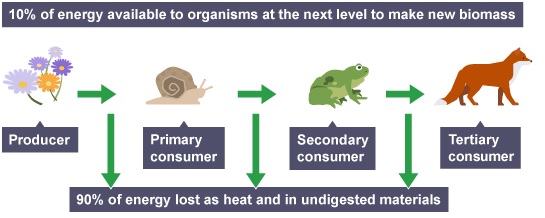 Abiotic components: 
These factors include the non-living physiochemical factors of the environment. Abiotic factors are as follows: 
(i) Inorganic substances: Inorganic substances like carbon, nitrogen, oxygen, water, carbon di-oxide, calcium, phosphorus and their inorganic compounds. These are available as free form or dissolved in water and may be adsorbed on the soil particles. 
(ii) Organic compounds: These are carbohydrates, proteins, lipids, nuceltic acids etc. This material is present in dead organic matter. These are broken into the simple compounds by decomposers in ecosystem for recycling of matter. 
(iii) Climatic factors: These are factors present in the environment such as temperature, humidity, light, wind, rainfall an atmospheric gaseous etc.
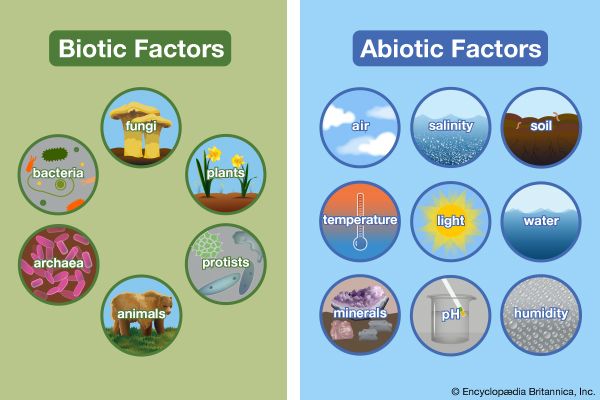